Ethnicity Inequalities
Lesson 3
Recap on last weeks session...
Which ethnic minority groups do most/least well in the UK education system?

Two inside school factors (explanations)

Two outside school factors (explanations)
This sporting life:

The Labour Market and Ethnicity
Players:	

Selection: 	
Teams:		
Red Card:	

Trophies: 		
Promotion:
Competitors in labour market

Getting a job

Sectors of labour market

Becoming unemployed

Status and pay

Upward social mobility
‘Players’Competitors in the labour market
Participation in labour market expressed by ‘economic activity’

Afro Caribbean groups have high participation rates

Rates are much lower for Pakistani & Bangladeshi groups 	

Especially women
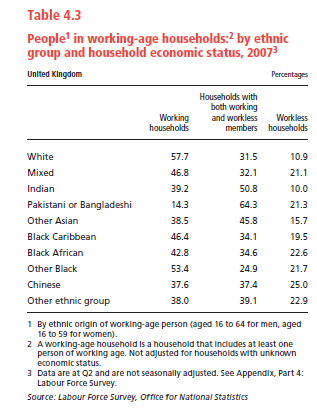 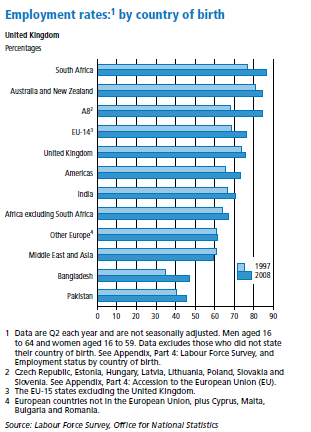 ‘Selection’Getting a job
Jenkins (1986)
Managers assessed job applicants according to two main criteria:
 
Suitability

Acceptability
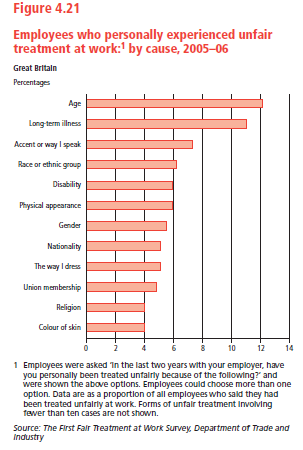 ‘Teams’Sectors of the labour market
Ethnic minorities tend to be over-represented in the following areas:

		distribution	hotels	catering	transport	communications	health services
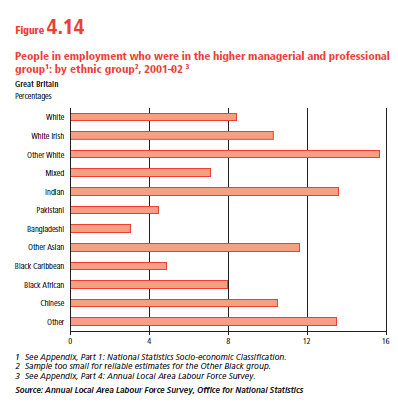 Horizontal Segregation?Vertical Segregation?
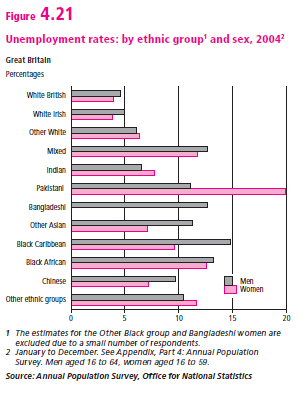 ‘The red card’Becoming unemployed
Ethnic minorities more likely to become unemployed that White workers

Times of prosperity vs. economic recession

Late 70s / early 80s
‘Trophies’Status and Pay
‘Ethnic minority groups in GB have fared relatively badly in the labour market, tending to be employed in low status and poorly paid jobs in declining industrial sectors’	Owen and Green (1992)
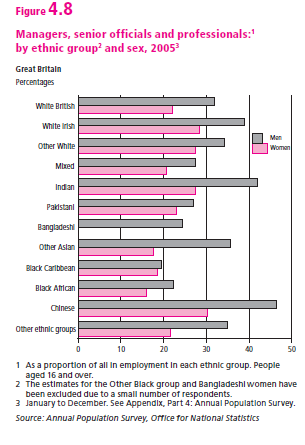 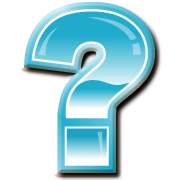 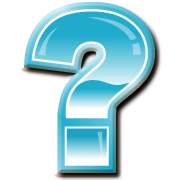 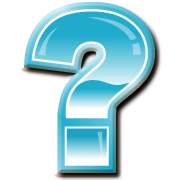 ‘Promotion’Upward social mobility
Indian and Chinese groups have made significant economic progress in British Labour market 
Spread of self-employment among ethnic minority groups
More ethnic minorities are being promoted into ranks of professional middle class
Asian groups ‘spirit of enterprise’
			
				supportive family network

African-Caribbean groups have a good business reputation in the US
		BUT often treated with suspicion in the UK

		(not straight forward.... context/culture?)
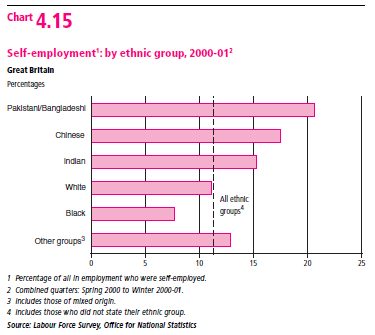